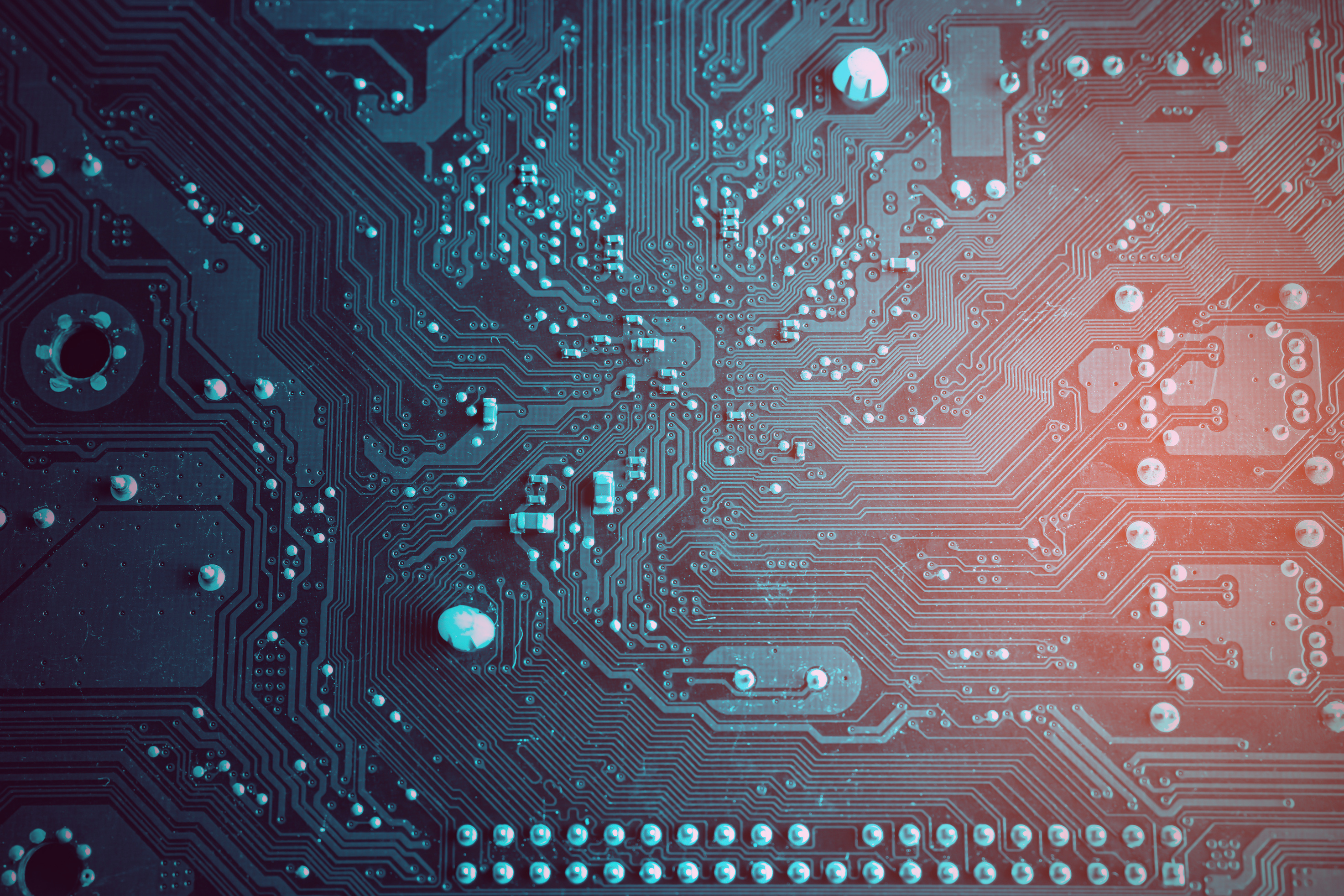 WORD, EXCEL, POWER POINT
PARTNERS:
LEADER:
WINDOWS PREPARATION
Adjust text size and resolution
The first important step is to adjust the resolution of the text display accordingly. 
Turn on the recommended resolution by the windows system. 
When it is optimal, it helps you to use the system and programmes. 

To set the display resolution, right-click on the desktop and select ‘Display(screen) settings.’

After clicking, you will be directed to display-related settings, where you should set the resolution.

Depending on your software, you may have to select ‘System’ and then ‘Display’
\
ADJUSTING THE FONT SIZE
This preparation step is just as important as adjusting the resolution.  To be able to change the Font, click on settings, click on search, and then type ‘font’.
PRINTING TO PDF
This is one of the useful possibilities that the computer gives us. As we know there are various programs for editing text, the most secure version, especially if we need to print or send something, is the pdf format.
To save the file as a pdf file, simply select "Microsoft Print to PDF" when printing (using any program instead of the target printer, or "Save as PDF" naming may vary depending on the program used). Then choose the destination for saving the document. 
Not only text documents, but also worksheets, images etc. can be saved as PDFs.
NOTEPAD
Notepad - one of the free and built-in programs for writing text. Compared to a text document, Microsoft Word has a very limited function, i.e. it is limited to writing text, without the possibility of editing, inserting tables, images or visual aspects.

To search on your computer in the search engine on the start bar, type notepad. 

Depending on your software, the notepad may look different however functions remain the same.
PAINT
Microsoft Paint, MS Paint (formerly Paint, Paintbrush) is one of the graphics programs, free, located in the operating system for creating and editing graphics, which is a product of Microsoft. It is a program that a beginner can easily use . It can write and read graphics in the formats: BMP, JPG and JPEG, GIF, TIFF, ICO and PNG. Depending on your software, the notepad may look different however functions remain the same.
WEB BROWSER
A web browser is a computer program used to download and display web pages that are made available by web servers, and it can also be used to play multimedia files, often using add-ons called plug-ins. With browsers, we can also search for information, watch a film or find a graphic.

Examples of browsers:
Opera
Microsoft Edge
Mozilla Firefox
Google Chrome
WORD
BASIC INFORMATION - MICROSOFT WORD
Microsoft Word is a word processor program developed by Microsoft in 1983. As a text software, it is one of the most popular choices for users. It is a program for creating professional quality various text documents like letters, reports, CVs, invitations. This program can edit or modify a new or existing document.

A file saved in Ms Word has the extension .docx. 

It is a component of Microsoft Office, but can be purchased separately and is available for both Windows and macOS. The latest version of Ms Word is 2021.
WHAT TYPES OF FILES CAN MICROSOFT WORD CREATE AND USE?
Early versions of Microsoft Word primarily created and used the .doc file extension, while newer versions of Word create and use the .docx file extension.

Newer versions of Microsoft Word support the creation and opening of these file types:

.doc, .docm, .docx.dot, .dotm, .dotx.htm, .html.mht, .mhtml, .odt, .pdf, .rtf, .txt, .wps, .xps, .xml
THE WORD EDITOR WINDOW CONTAINS:
Title bar - names: of the currently edited document and programme.
 Menu bar - provides access to all functions of the programme.
 Toolbars - containing the most frequently used text editor functions. 
 Ruler - allows precise placement of objects in the document.
 Work area - typically an a4 page on which the text we have drafted is placed.
 Scroll bars (vertical and horizontal) - allows you to scroll through the content of individual pages of the document.
 Status bar - contains basic information about the status of the editor and the content of the document.
WHAT IS TEXT FORMATTING?
It is an activity which visually improves the appearance of the document being created.
The basic scope of text formatting includes: - changing the size and typeface (bold, italic, underline) - setting spacing - line spacing (interline, margins and others), - modifying colours, - creating tables, - formatting text (left and right, centre or both sides - justification).
THE CORRECT TEXT STRUCTURE
For a text to be considered well formatted, it is important to remember that it should contain an appropriate structure. 
It should be readable and attract the attention of potential recipients.
WORD IN EVERYDAY LIFE
Instead of creating paper versions, we can use an electronic word 

processor, which can be used for:
- Creating shopping lists
- Creating invitations
- Cvs
- Writing to-do lists
- Saving medical appointments 
- recording doctor's orders and dosage of medicines
- Saving recipes
EXCEL
WHAT IS EXCEL?
Excel is one of the more advanced tools that is used to select the most important data from a large amount of information. In addition to its advanced capabilities, it can also be used for simple calculations and for breaking down almost any information into graphs, functions or tables.   

Data is placed in cells and the cells themselves are grouped into rows and columns. 

With this function, we are able to sum data, sort and filter it, place it in tables and create excellent-looking charts.
SOME IMPORTANT INFORMATION ABOUT EXCEL
A workbook is the name given to the files in Microsoft Excel.
One workbook can consist of from one to several worksheets, the number depends on the user.
A worksheet contains both columns and rows, which are labelled consecutively: columns by consecutive letters of the alphabet (A, B, C, ..., Z, AA, AB, AC, ..., IV), rows by consecutive numbers (1, 2, 3, ..., 65536).
ELEMENTS OF THE MICROSOFT EXCEL WINDOW
OPERATIONS ON EXCEL
EXCEL KEYBOARD SHORTCUTS
Close Excel: ALT + F4
Open the Visual Basic Editor: ALT + F11
Cut: CTRL + X
Copy: CTRL + C
Paste: CTRL + V
Select all: CTRL + A
Undo last action performed: CTRL + Z
Redo (Cancel undone action): CTRL + Y
Italics: CTRL + I
Underline: CTRL + U
Bold: CTRL + B
Display cell format dialog box: CTRL + SHIFT + 1
EXCEL IN EVERYDAY LIFE
Excel is very useful in our daily activities. It can be used to:

- calculate our monthly or annual bills
- make a summary of daily/monthly expenses
- calculate basic expenses, so you can see how much you can save 
- calculate the cost of a trip
POWER POINT
źródło: https://pl.wikipedia.org/wiki/Microsoft_PowerPoint
POWER POINT - GENERAL INFORMATION
With Power Point you can:

 Create presentations from scratch or from a template 
 Add text, images, graphics and video clips, transitions, animations to your presentation
 Create a professional presentation with distinct features
POWER POINT IN EVERYDAY LIFE
With this program, we can create a commemorative visualisation for birthdays, name days, holidays, etc. 

The presentation is great when we want to present all the information about a trip, a passion or an upcoming event to our friends.

 The presentation is also perfect for when you want to present a business idea, informational lecture, or tutorial
BIBLIOGRAPHY

·https://www.computerhope.com/jargon/m/microsoft-word.htm
·https://www.geeksforgeeks.org/introduction-to-microsoft-word/
·https://sciaga.pl/tekst/50020-51-opis_worda
·https://support.microsoft.com/pl-pl/office/podstawowe-zadania-w-programie-excel-dc775dd1-fa52-430f-9c3c-d998d1735fca
·http://staff.uz.zgora.pl/gmaniars/Pliki/excel.pdf
·https://support.microsoft.com/pl-pl/office/co-to-jest-program-powerpoint-5f9cc860-d199-4d85-ad1b-4b74018acf5b
·https://trybawaryjny.pl/funkcje-windows-10/
·https://support.microsoft.com/pl-pl/windows/podstawowe-programy-windows-2707b879-5004-4349-c4a4-e5900945f2a9
·https://www.tazkranet.com/pl/setup-windows-pc-for-senior-citizens/
·https://pl.wikipedia.org/wiki/Microsoft_Paint
·https://pl.wikipedia.org/wiki/Przegl%C4%85darka_internetowa
Thank you for your attention

More information about the project on the website:

https://kreatywnidlabiznesu.pl/develop-your-creativity/
Funded by the European Union. Views and opinions expressed are however those of the author(s) only and do not necessarily reflect those of the European Union or the European Education and Culture Executive Agency (EACEA). Neither the European Union nor EACEA can be held responsible for them.
PARTNERS:
LEADER: